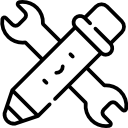 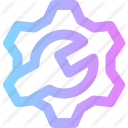 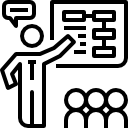 Training
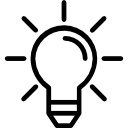 STANDARD TRAINING
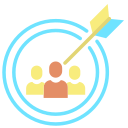 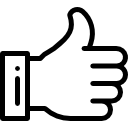 Human Resource
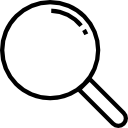 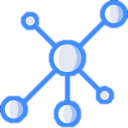 Chotima Pientham
HR Group
JFE Steel Galvanizing (Thailand) Ltd.
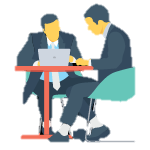 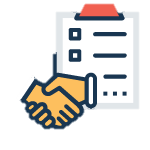 HUMAN RESOURCE STANDARD
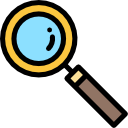 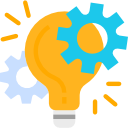 Evaluation during probation
Scope of Human Resource Procedure standard
TOPIC
TOPIC
TOPIC
TOPIC
TOPIC
TOPIC
TOPIC
04
03
02
01
06
07
05
Proceed for staff with change in responsibility/Employee Promotion/Employee Transfer/ Change of Job Assignment
Detail of Standard
Company organization and job description
Relevant Record
Recruitment and Selection
Evaluation during probation
Scope of Standard
Scope of Human Resource Procedure standard
Except  
for those in Executive level from Director to Managing Director (President), of the company and employee transferred from parent company and/or associated company.
TOPIC
TOPIC
TOPIC
TOPIC
This standard is applicable to human resource management. This guideline covers all levels of employees,
01
06
07
05
Proceed for staff with change in responsibility/Employee Promotion/Employee Transfer/ Change of Job Assignment
Detail of Standard
TOPIC
02
Company organization and job description
TOPIC
Relevant Record
03
Recruitment and Selection
TOPIC
04
Evaluation during probation
Detail of Standard
Scope of Human Resource Procedure standard
4. Proceed for staff with change in responsibility/Employee Promotion/Employee Transfer/ Change of Job Assignment
TOPIC
TOPIC
TOPIC
TOPIC
TOPIC
TOPIC
TOPIC
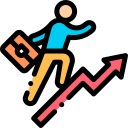 04
03
01
02
06
07
05
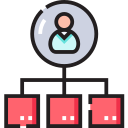 1.Company organization and job description
Proceed for staff with change in responsibility/Employee Promotion/Employee Transfer/ Change of Job Assignment
Detail of Standard
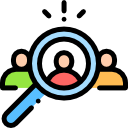 2. Recruitment and Selection
Company organization and job description
3.Evaluation during probation
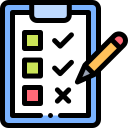 Relevant Record
Recruitment and Selection
Evaluation during probation
Organization and Job description will be approved by Department Manager
Scope of Human Resource Procedure standard
1.Company organization and job description
TOPIC
TOPIC
TOPIC
TOPIC
TOPIC
TOPIC
04
03
01
06
07
05
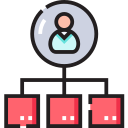 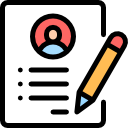 Proceed for staff with change in responsibility/Employee Promotion/Employee Transfer/ Change of Job Assignment
Organization
Update 
- New Employee
- Employee Resign
- Rotation
- Promotion/Changed Class/Position/Demotion
Detail of Standard
Copy
Company organization and job description
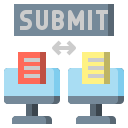 JD/JS
- Supervisor preparation JD/JS 
- SM review
- GM/Department Manager approve
Update
-Function change
-Class Change/Position Change
-New Class/Position 
Employee Promotion and Classification (Group 1).pdf

Employee Promotion and Classification (Group2).pdf
Relevant Record
Recruitment and Selection
JD/JS
FM-CS-AD1001-01_Job Description Form.xlsx
EMS Organization Update 1 April 2019.pdf
2. Recruitment and Selection
Evaluation during probation
Scope of Human Resource Procedure standard
1. ***Manpower Request Form (if new position/new class along with job description document the required position and organization t)
TOPIC
TOPIC
TOPIC
TOPIC
TOPIC
1
04
01
06
07
05
2
Proceed for staff with change in responsibility/Employee Promotion/Employee Transfer/ Change of Job Assignment
3
Detail of Standard
2 Consider Resume of candidate
Company organization and job description
3 Interviews  and evaluation  score must be ≥80% if not must more details
4
Process
Relevant Record
4  Hiring approved
Recruitment and Selection
5  Sign contract
5
Recruitment and Selection (Cont.)
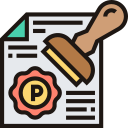 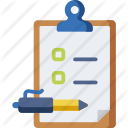 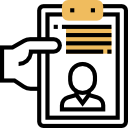 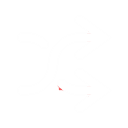 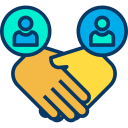 Fill in FM-CS-AD1001-02 [Manpower Request Form]
General Affairs section prepare hiring approval
Would be extend duration 
Or change the employment from contract or temporary to be permanent
And prepare new employment contract
Submit manpower request to General Affairs Section
3. Evaluation during probation
Evaluation during probation
Scope of Human Resource Procedure standard
TOPIC
TOPIC
TOPIC
TOPIC
Evaluation Process
01
06
07
05
Proceed for staff with change in responsibility/Employee Promotion/Employee Transfer/ Change of Job Assignment
Detail of Standard
Company organization and job description
Relevant Record
Recruitment and Selection
Normal Case
return to HR after completed 119 days within 5 working days
Process with work rule according to work rule of the company
First Time: 60 days return to HR before complete 90 days within 15 days
Permanent Employee
Second time :
90 days
Abnormal case
return to HR immediate,
Evaluation during probation
Scope of Human Resource Procedure standard
4. Proceed for staff with change in responsibility/Employee Promotion/Employee Transfer/ Change of Job Assignment
TOPIC
TOPIC
TOPIC
TOPIC
TOPIC
TOPIC
TOPIC
04
03
02
01
07
05
06
Proceed for staff with change in responsibility/Employee Promotion/Employee Transfer/ Change of Job Assignment
Detail of Standard
Company organization and job description
Relevant Record
Recruitment and Selection
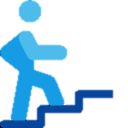 Sent copy to the primary   job-affiliated section, HR
STEP 5
STEP 4
STEP 3
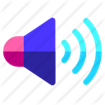 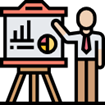 STEP 2
STEP 1
Communication to employee
Conduct training
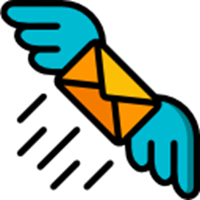 Prepare the form
Consider for approve
6
5
4
3
2
1
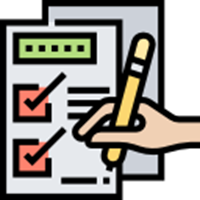 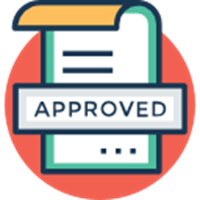 EMPLOYEE PROMOTION, TRANSFER, DEMOTION, CHANGE OF POSITION Form
***** Incase transfer or changing in section not necessary to do step 1-5
3. FM-CS-AD1001 03 Employment Application Form
Relevant Record
Evaluation during probation
Scope of Human Resource Procedure standard
TOPIC
TOPIC
01
07
1. FM-CS-AD1001-01   Job Description
Proceed for staff with change in responsibility/Employee Promotion/Employee Transfer/ Change of Job Assignment
4. FM-CS-AD1001 04 Applicant Interview Evaluation Form
Detail of Standard
2. FM-CS-AD1001-02 Manpower Request
Company organization and job description
5. FM-CS-AD1001 07 Probation Form
Relevant Record
Recruitment and Selection
-Cancel Competency Matrix
-Cancel Extend Probation
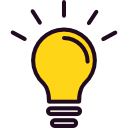 SCOPE
TRAINING STANDARD
This guideline covers 

All types of training 
All levels of employees, 

Except 

Section manager to President
Employee transferred from parent company and/or associated company.
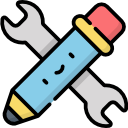 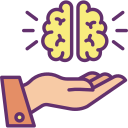 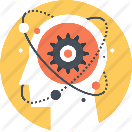 H
Details of Standard
G
A	New staff orientation 
B	OJT training for new staff by Related 	Section 
C	Promotion/Rotation
D 	Demotion/Change Position
E	New process or New machine 
F	Take leave over 30 days 
G	Training annual plan
H	 In-house-Training and Public Training
A
F
B
E
C
D
OJT FOR NEW STAFF, PROMOTION, ROTATION
Step 1(New)
Training Plan
Step 2
Training
Step 3
Evaluation
Step 4
Record History
Step 5
Skill Map
Supervisor prepare skill map with in 30 days after complete 119 days and keep with related section
Supervisor record training and keep with related section
Supervisor performs the evaluation of the training after the training and keep with related section
***If result of evaluation “Not Pass” supervisor will re-training and evaluation with in 30 days
If re-evaluated “Not passed”, the related section will use its discretion to consider or follow CS-AD1001 Human Resource Process
Related Section prepare training plan for new staff and approval by AM up
Supervisor or related person follow by training plan to be complete with in 119 days, new staff must be signing in training registration form and keep with related section
In case of rotation then the responsibility remains the same, the new section considers new training by follow flowchart 5.3 and/or take evident of training from primary section and up date skill map with in 30 days from effective date
Skill Map 
Position/Classification to be prepared 
Operator-Deputy Manager
DEMOTION
/CHANGE POSITION
Revise with in 
30 days
Keep with 
related section
Training 
Supervisor or related person OJT training and Safety training (only case concern with safety) to employee with in 30 days
Training
1
2
3
4
5
Evaluation
New Process, Machine
Evaluation
Supervisor performs the evaluation of the training after the training and keep with related section ***If result of evaluation “Not Pass” supervisor will Re-training and Re-evaluation with in 30 days
Record
Record History 
Supervisor record training and keep with related section
Skill Map
Prepare Skill Map
Supervisor prepare skill map with in 30 days and keep with related section
Keeping
Keeping
Keep with related section
TAKE LEAVE OVER 30 DAYS
2
1
1
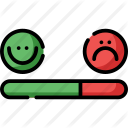 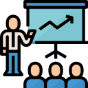 EVALUATION
TRAINING
SKILL MAP
HISTORY
KEEPING
Supervisor performs the evaluation of the training after the training and keep with related section
Keep with related section
new knowledge or new process or new machine and new  safety
Supervisor prepare skill map with in 30 days and keep with related section
Supervisor record training and keep with related section
3
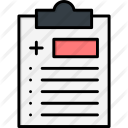 4
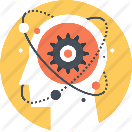 5
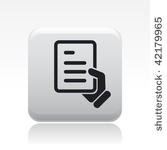 3
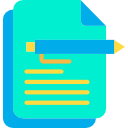 Training Annual Plan
4
Summary training
 need annual
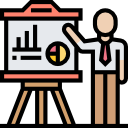 Remark:  Considering the necessity of training the following

1. Relate with Law
2. Relate with quality system
3. Relate with the policy, mission, vision and activities of the organization.
4. For improves the performance that is lower than the target.
5. Needs to develop subordinates in the management principles to support the growth of that job position.
Present training 
plan to president with in December
2
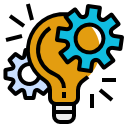 Specify training 
need annual
With in November
5
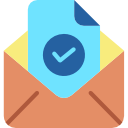 1
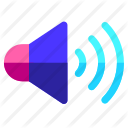 Sent Training Needs Survey
With in October
Communication
Submit Training/Seminars Requisition
Step 1
Consider Approval
Keep and Record Training
Prepare Training Report/Seminar within 15 days after training (Public Training)
Public Training Coordinate with Training institute
Step 2
Step 3
Step 9
IN-HOUSE 
AND
PUBLIC TRAINING
In-house Survey number of Trainee
Attend Training /Seminar
Step 8
Step 4
Step 5
Step 6
Step 7
Confirmation with relate section/or trainee
Conduct Training(In-house Training)
แบบติดตามผลสัมฤทธิ์การฝึกอบรม จากกรมพัฒนาฝีมือแรงงาน ใช้ติดตามความเปลี่ยนแปลงของผู้เข้ารับการฝึกอบรมเป็นรายบุคคล หลังจากฝึกอบรมภายใน 30 วัน แบบติดตามผลผลสัมฤทธิ์การฝึกอบรม.pdf
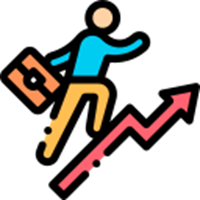 Change 
Position/Class
(within 30 days)
Employee Promotion
(within 119 days+30 days)
Completed 1 Year
(Before)
New Machine/ Process
(within 30 
days)
Employee Rotation
(within 119 days+30 days
Take Leave over 30 days 
(within 30 days)
New Employee
(within 119 days+30 days
Demotion
(within 30 days)
Resigned
Employee
(within 30 days)
REVISE AND UPDATE SKILL MAP
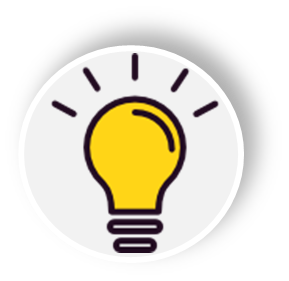 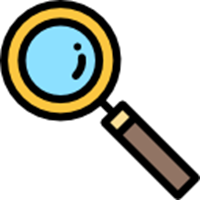 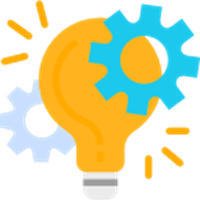 REVISE SKILL MAP (Completed 1 Year)
Remark:	
	Related Section must have revise or adjust skill map at least 1 time per year the following;
1. If same course the related section follow step ❸+❹+❺
Step 3
Evaluation
Step 4
Record History
Step 5
Skill Map
Step 3
Evaluation
Step 4
Record History
Step 5
Skill Map
Step 2
Training
Step 3
Evaluation
Step 4
Record History
Step 5
Skill Map
2. If not same course or new and concern with working the related section follow step ❷+❸+❹+❺
3. Evaluation can do by use FM-CS-AD1002-02 OJT Evaluation Form and /or conducting tests on courses
4. Employees who already have Level 4, still evaluation according to ❸ + ❹ + ❺ respectively
FM-CS-AD1002-06
Training Registration
FM-CS-AD1002-01 
Training History
FM-CS-AD1002-07
Training/Seminars Requisition Form
FM-CS-AD1002-02 
OJT Evaluation Form
RELAVANT 
RECORD
FM-CS-AD1002-03
Skill Map
FM-CS-AD1002-08 Training Report 
– Public Training/ Public Seminar
FM-CS-AD1002-09
Orientation Test
FM-CS-AD1002-05
Training plan
FM-CS-AD1002-10
Training Record
FM-CS-AD1002-04
Training Needs Survey